GMO’s
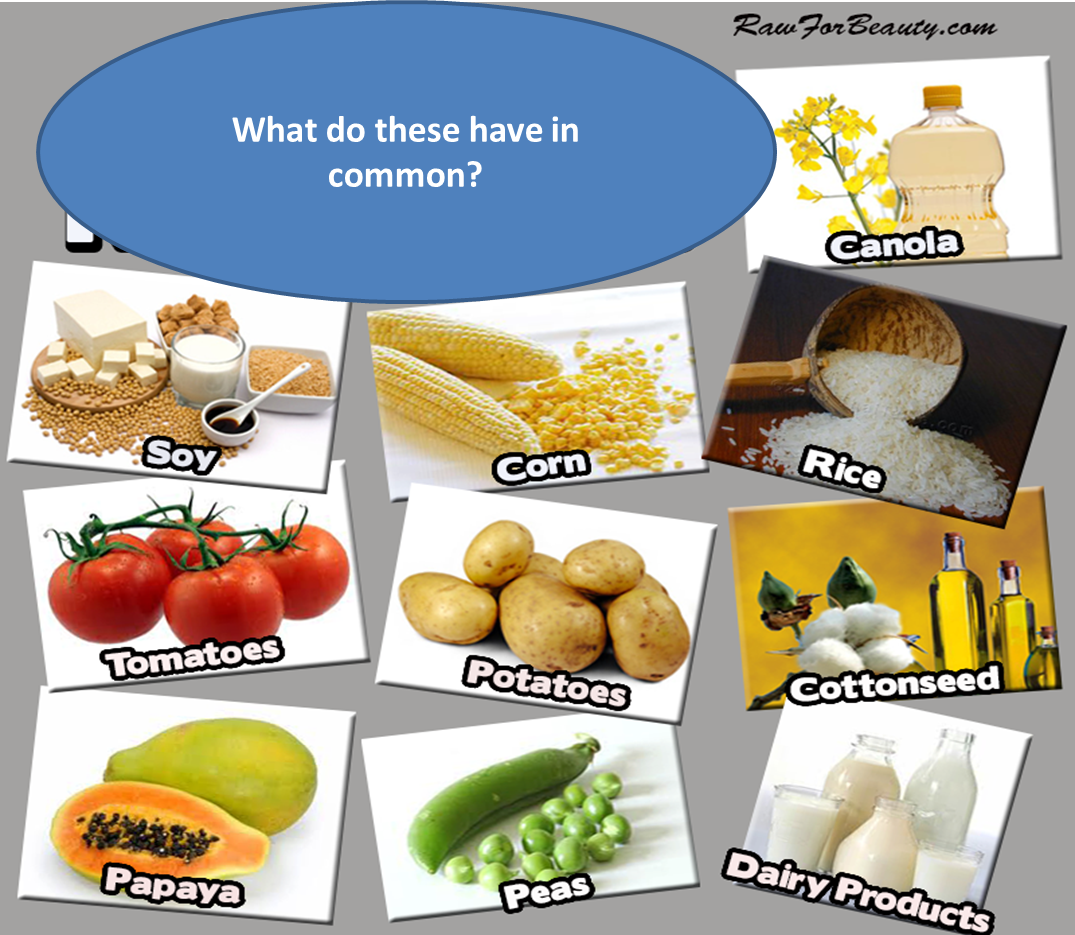 What does the acronym stand for?
Do you know what gmo’s are?
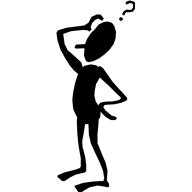 Vocabulary 4-square
GMO: 
Genetically Modified Foods
An organism whose genetic characteristics have been altered by the insertion of a modified gene from another organism using the techniques of genetic engineering.
Let’s learn more about the risks & benefits of GMO’s
View The Eyes of nye:  genetically modified foods
https://www.youtube.com/watch?v=GKm2Ch3-Myg
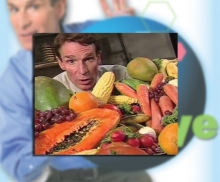 Gmo mini-project
Showcase characteristics of a gmo food
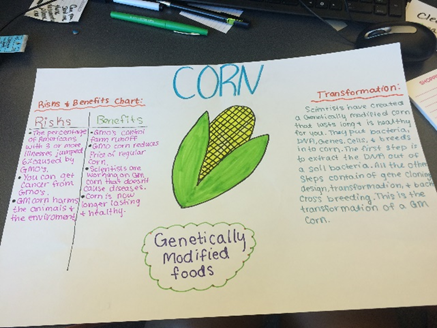 GMO CONTROVERSY…
Read the  article “Pros & cons:  Is it time to label gmo foods?”
Complete pro/con graphic organizer
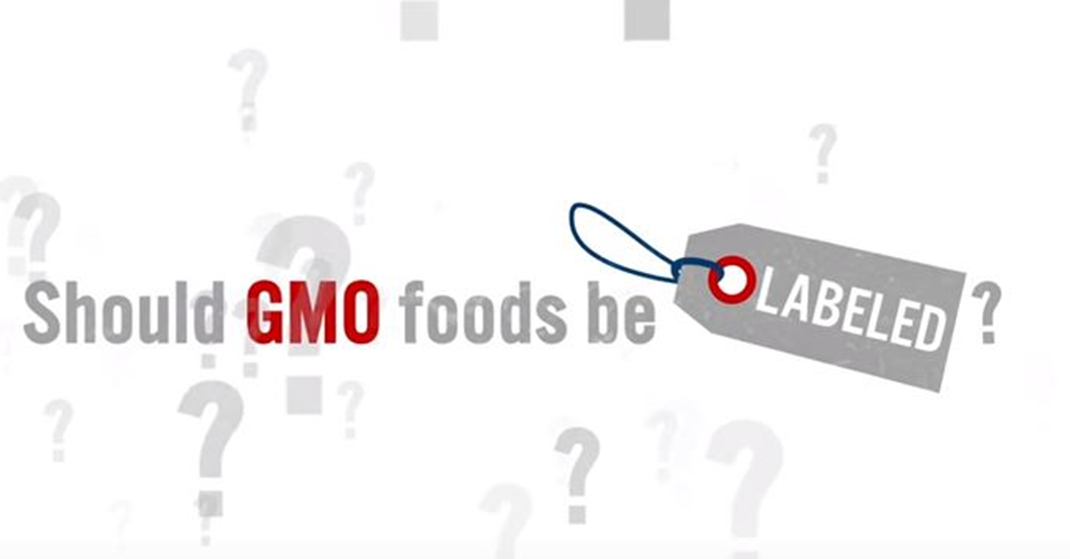 GMO’s and Labeling Writing Prompt
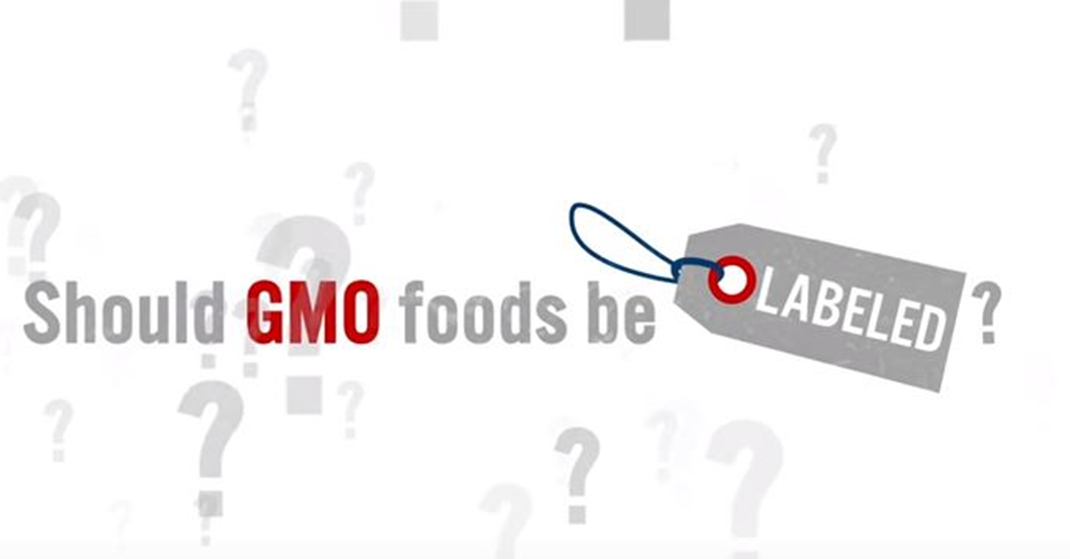